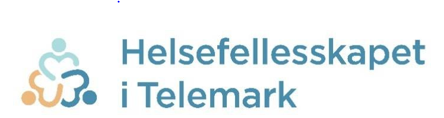 Felles hendelsesanalyse i Helsefellesskapet Telemark
Tittel:Saks-ID:Partnere:Analyseteam: Navn/partner, Navn/partner (analyseleder)Utgave/dato:
Vurder behov for å kryptere. Endelig presentasjonen/rapport skal være avidentifisert
Metodikk
Referanse: Retningslinje 10A  Samhandling  felles  hendelsesanalyser
Prosess Felles hendelsesanalyser
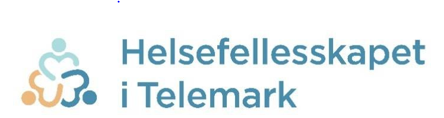 Referanse: Retningslinje 10 A Samhandling felles Hendelsesanalyser
Prosess – oversikt aktiviteter
Referanse: Retningslinje 10 A Felles Hendelsesanalyser
[Speaker Notes: Veiledning til utfylling – sentrale aktiviteter i en hendelsesanalyse]
Hendelsesanalyse
Systematisk identifisering og vurdering av årsaker og bakenforliggende årsaker for nestenhendelse, uønsket hendelse og risiko
Formålet med hendelsesanalyser er læring og forbedring
Analysen gjennomføres som en strukturert kartlegging av hendelsesforløpet for å gi svar på: 
Hva har hendt? 
Hvordan kunne det skje? 
Hvordan unngå at det skjer igjen? 
Hendelsesanalysen skal ha systemperspektiv, og skal ikke fokusere på enkeltindividers handlinger
Strukturert oppfølging av tiltak for kontinuerlig forbedring
Referanse: Retningslinje 10 A Samhandling felles Hendelsesanalyser
Deltakere/involverte
Oppdragsgivere:


Analyseteam:


Pårørende:
Deltakere/partner: 


Deltakere/partner:
Referanse: Retningslinje 10 A Samhandling felles Hendelsesanalyser
Hovedfunn
Referanse: Retningslinje 10 A Felles Hendelsesanalyser
[Speaker Notes: Veiledningstekst: Risikoområder avdekket i hendelsen. Eksempler: Mangelfull kompetanse, Svikt kommunikasjon legevakt/AMK-innringer, Mangelfull kommunikasjon]
Risikoområder
Referanse: Retningslinje 10 A Samhandling felles Hendelsesanalyser
[Speaker Notes: Veiledningstekst: Risikoområder avdekket i hendelsen. Eksempler: Mangelfull kompetanse, Svikt kommunikasjon legevakt/AMK-innringer, Mangelfull kommunikasjon.
Hvor hyppig inntreffer liknende hendelser?]
Bakgrunn
(Nødvendig sykehistorie som bakgrunn for hendelsen)
Referanse: Retningslinje 10 A Samhendling Felles Hendelsesanalyser
Hendelsesanalyse – hendelsesdiagram
Saks-ID:  /
Partnere:
Varslet til Helsetilsynet/Ukom:
xx.xx.2024
xx.xx.2024
Fargesymbol
Nøytral handling
Uønsket handling
Medvirkende årsak
Side 1/X
Forslag til tiltak
[Speaker Notes: Grønne bokser: Omstendigheter, påvirkning eller handlinger som har spilt en rolle i opphavet til/utvikling av en hendelse eller har gitt større risiko for at en hendelse skulle inntreffe. Det er her seks kategorier med tilhørende underkategorier/nivåer
3.1 Prosedyre
3.2 Kommunikasjon/samhandling/informasjon
3.3 Utstyr/produkter
3.4 IKT-utstyr og systemer
3.5 Organisering/kompetanse/ressurser
3.99 Annet- medvirkende faktorer/årsaker
Ref NOKUP, Kap 3
Detkan med fordel legges inn start og sluttpunkt i hendelsesdiagrammet (elipser)]
Hendelsesanalyse – hendelsesdiagram
Saks-ID:  /
Partnere:
Varslet til Helsetilsynet/Ukom:
xx.xx.2024
xx.xx.2024
Fargesymbol
Nøytral handling
Uønsket handling
Medvirkende årsak
Side 1/X
Forslag til tiltak
[Speaker Notes: Grønne bokser: Omstendigheter, påvirkning eller handlinger som har spilt en rolle i opphavet til/utvikling av en hendelse eller har gitt større risiko for at en hendelse skulle inntreffe. Det er her seks kategorier med tilhørende underkategorier/nivåer
3.1 Prosedyre
3.2 Kommunikasjon/samhandling/informasjon
3.3 Utstyr/produkter
3.4 IKT-utstyr og systemer
3.5 Organisering/kompetanse/ressurser
3.99 Annet- medvirkende faktorer/årsaker
Ref NOKUP, Kap 3]
Hendelsesanalyse – hendelsesdiagram
Saks-ID:  /
Partnere:
Varslet til Helsetilsynet/Ukom:
xx.xx.2024
xx.xx.2024
Fargesymbol
Nøytral handling
Uønsket handling
Medvirkende årsak
Side 1/X
Forslag til tiltak
[Speaker Notes: Grønne bokser: Omstendigheter, påvirkning eller handlinger som har spilt en rolle i opphavet til/utvikling av en hendelse eller har gitt større risiko for at en hendelse skulle inntreffe. Det er her seks kategorier med tilhørende underkategorier/nivåer
3.1 Prosedyre
3.2 Kommunikasjon/samhandling/informasjon
3.3 Utstyr/produkter
3.4 IKT-utstyr og systemer
3.5 Organisering/kompetanse/ressurser
3.99 Annet- medvirkende faktorer/årsaker
Ref NOKUP, Kap 3]
Anbefalte forbedringstiltak prioritert etter nytteeffekt
Kilde: U.S.Department of Veteran Affairs, VA National Center for Patient Safety/
Risiko- og hendelseanalyse - Håndbok for helsetjenesten.pdf (helsedirektoratet.no)
Referanse: Retningslinje 10 A Samhandling felles hendelsesanalyser
Metoder for evaluering av tiltak
Analyseteamet foreslår metode for oppfølging og evaluering av tiltak

Evalueringen skal vise om tiltakene: 
har blitt gjennomført 
har vært effektive og redusert eller eliminert risikoen

Eksempler på metoder: 
Utarbeide enkel statistikk, for eksempel på hvor mange som har gjennomført en rutine i løpet av en vakt
Journalgjennomganger
Intervju med pasienter og medarbeidere
Analysere kliniske resultater
Spørreundersøkelser
Andre kvalitative og kvantitative småskalatester/gjentatte målinger for eksempel knyttet til uønsket variasjon – kvalitet og forbruk

Kilde: Risiko- og hendelseanalyse - Håndbok for helsetjenesten.pdf (helsedirektoratet.no)
Kilde: Retningslinje 10 A Samhandling felles hendelsesanalyser
Forslag til tiltaksplan
Oppdragsgiverne tar stilling til analyseteamets forslag til tiltaksplan
Referanse: Retningslinje 10 A Samhandling felles hendelsesanalyser
Relevante styrende dokumenter
Kilde: Retningslinje10 A Samhandling felles hendelsesanalyser
Klassifisering av hendelsen - NOKUP
Veiledning, se NOKUP: Norsk kodeverk for uønskede pasienthendelser (HDIR)
Kilde: Retningslinje 10 A Samhandling felles hendelsesanalyser
[Speaker Notes: Sykehus og helseforetak i spesialisthelsetjenesten er pålagt å kode alle uønskede pasienthendelser med NOKUP.]